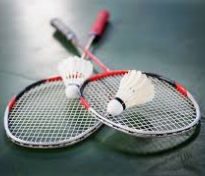 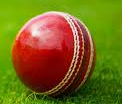 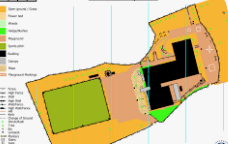 Continued
9. G: Rugby
B: Trampoline
10. G: Athletics
B: Badminton/Cricket
9. G: Rugby
B: Trampoline
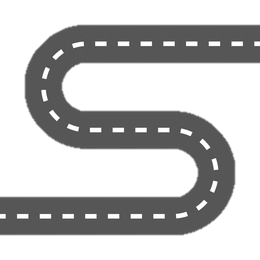 11. G: Badminton/Rounders
B: Athletics
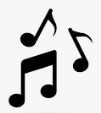 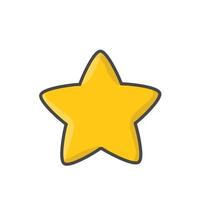 Term 5
Term 6
8. G: Outdoor Education
B: Dance
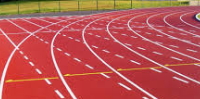 Continued
7. G: Trampoline
B: Fitness
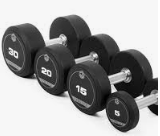 Term 4
7. G: Trampoline
B: Fitness
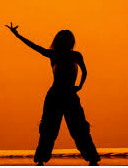 6. G: Dance
B: Outdoor Education
Continued
5. G: Football
B: Handball
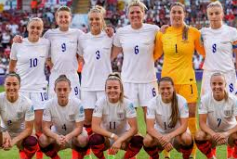 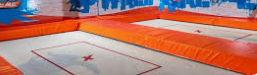 Term 3
5. G: Football
B: Handball
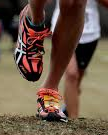 1. Baseline assessment: Cross country/skill circuit
3. G: Fitness
B: Basketball
Term 2
Term 1
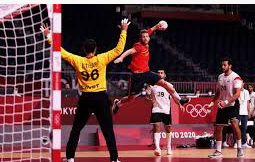 4. G: Handball
B: Football
Continued- 
3. G: Fitness
B: Basketball
2. G: Netball
B: Rugby
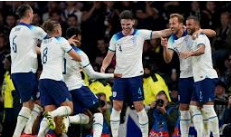 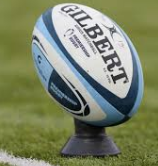 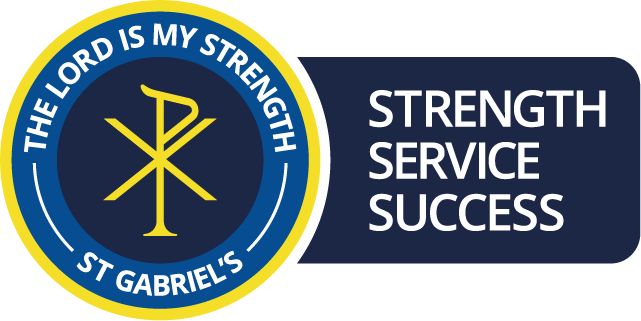 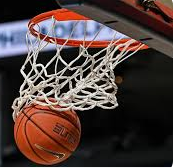 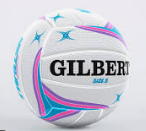 PE Y7 Curriculum
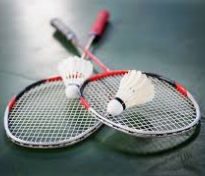 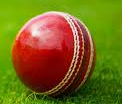 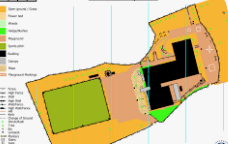 Continued
9. G: Rugby
B: Trampoline
10. G: Athletics
B: Badminton/Cricket
9. G: Rugby
B: Trampoline
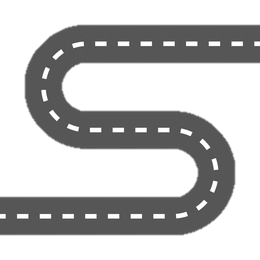 11. G: Badminton/Rounders
B: Athletics
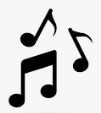 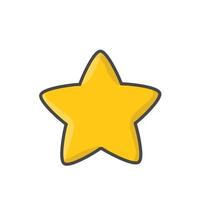 Term 5
Term 6
8. G: Outdoor Education
B: Dance
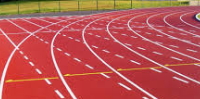 Continued
7. G: Trampoline
B: Fitness
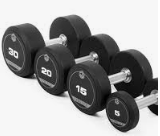 Term 4
7. G: Trampoline
B: Fitness
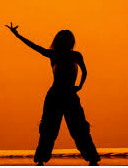 6. G: Dance
B: Outdoor Education
Continued
5. G: Football
B: Handball
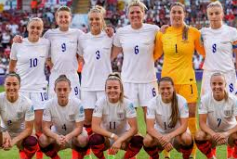 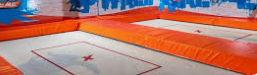 Term 3
5. G: Football
B: Handball
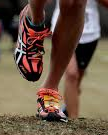 1. All:
Cross Country
3. G: Fitness
B: Basketball
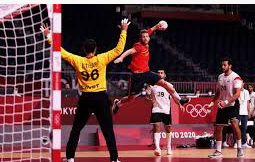 Term 2
Term 1
4. G: Handball
B: Football
Continued- 
3. G: Fitness
B: Basketball
2. G: Netball
B: Rugby
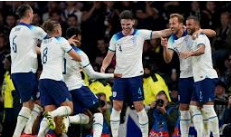 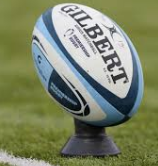 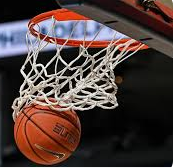 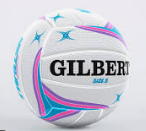 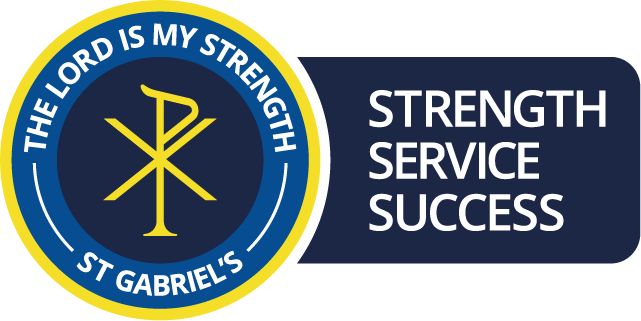 PE Y8 Curriculum
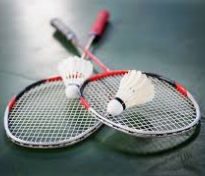 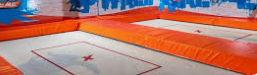 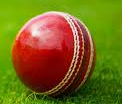 6. G: Trampoline/Badminton
B: Cricket/Athletics
6. G: Trampoline/Badminton
B: Cricket/Athletics
6. G: Athletics/Rounders
B: Trampoline/Badminton
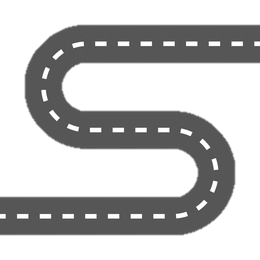 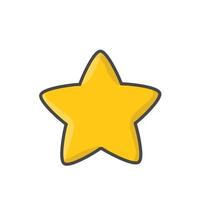 Term 5
Term 6
5. G: Outdoor Education
B: Handball
Term 4
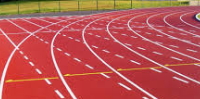 3. Rotation of: Netball/Basketball, Rugby, Football and Fitness
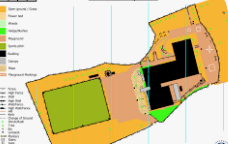 4. Competition for 4 lessons.
Term 3
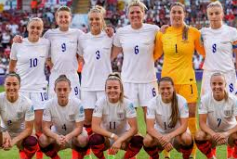 4. G: Handball
B:Outdoor Education
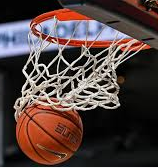 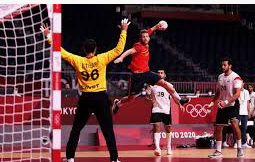 Term 2
Term 1
2.Rotation of: Netball/Basketball, Rugby, Football and Fitness
1. Rotation of: Netball/Basketball, Rugby, Football and Fitness
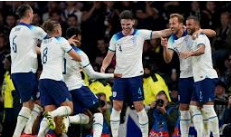 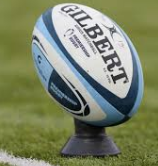 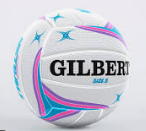 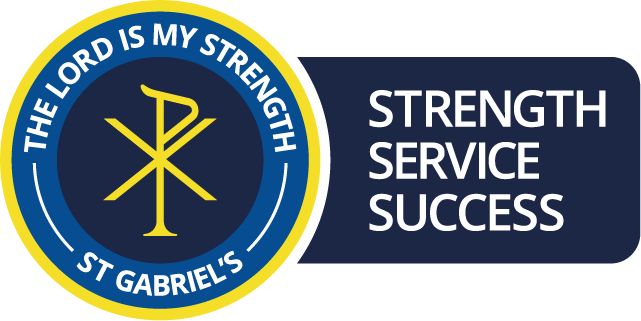 PE Y9 Curriculum